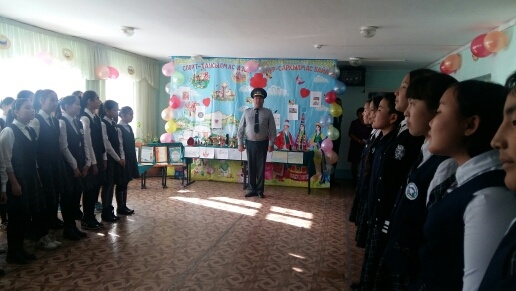 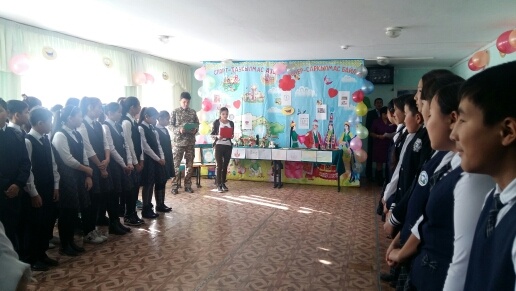 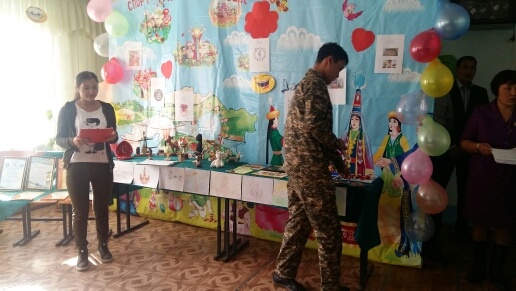 СПОРТ - ТАУСЫЛМАС АЗЫҚ,ӨНЕР - САРҚЫЛМАС БАЙЛЫҚ
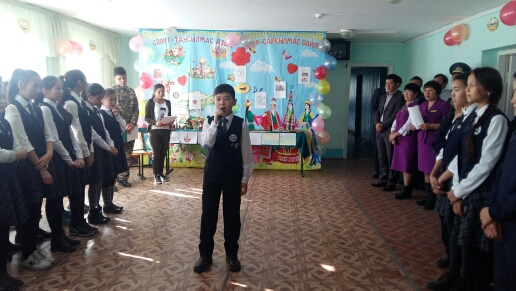 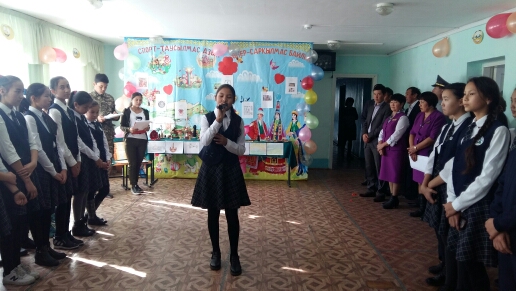 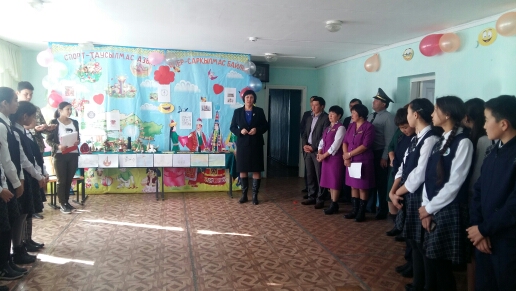 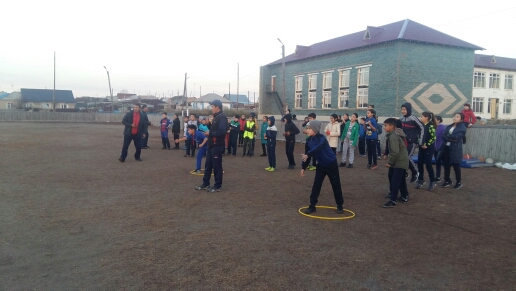 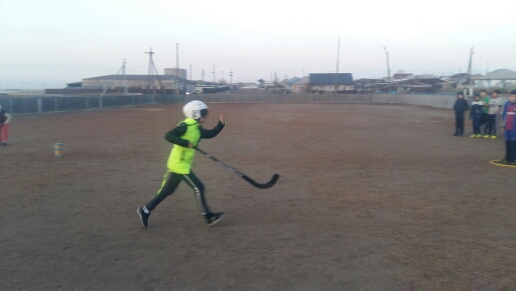 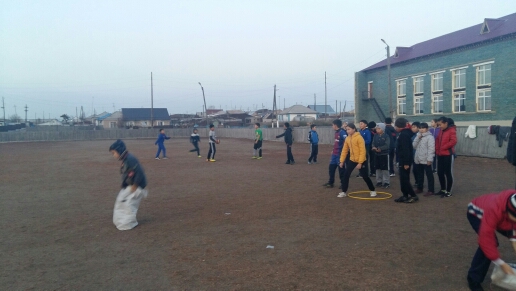 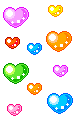 “ТОЛАҒАЙ” ЭСТАФЕТАЛЫҚ САЙЫСЫ
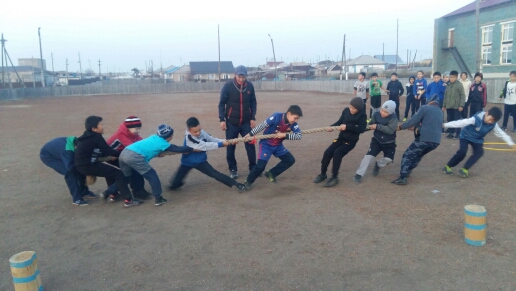 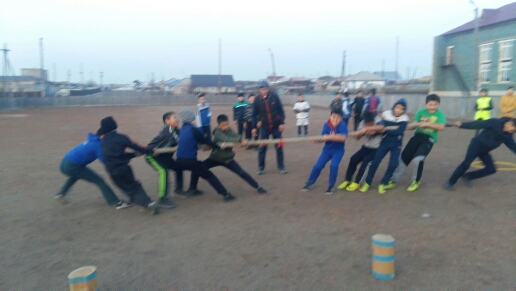 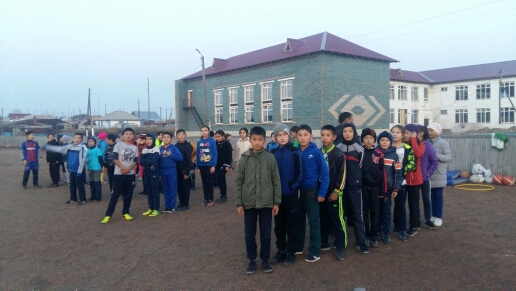 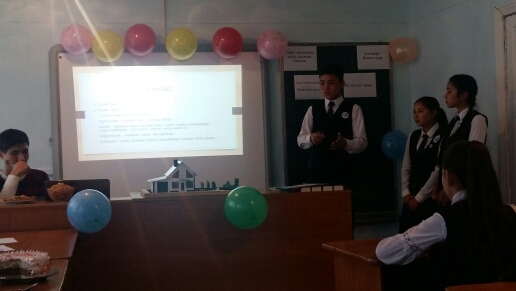 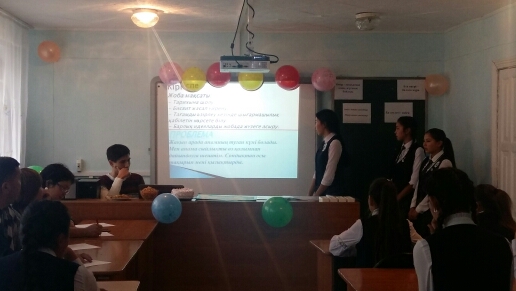 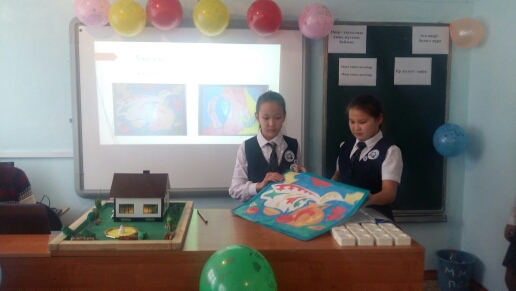 “ЖАРАЙСЫҢ!”ЖОБА ҚОРҒАУ
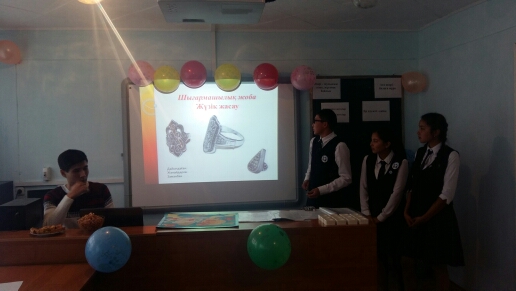 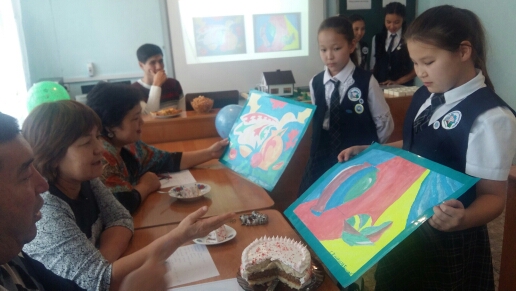 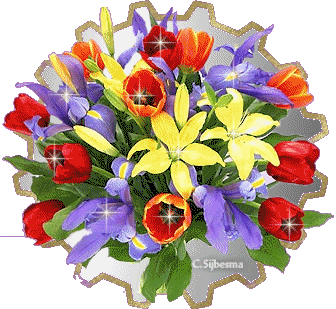 “ҚР ҚАРУЛЫ КҮШТЕР ЖАЛПЫ ӘСКЕРИ ЖАРҒЫЛАРЫ, НЫШАНДАРЫ”АШЫҚ САБАҚ
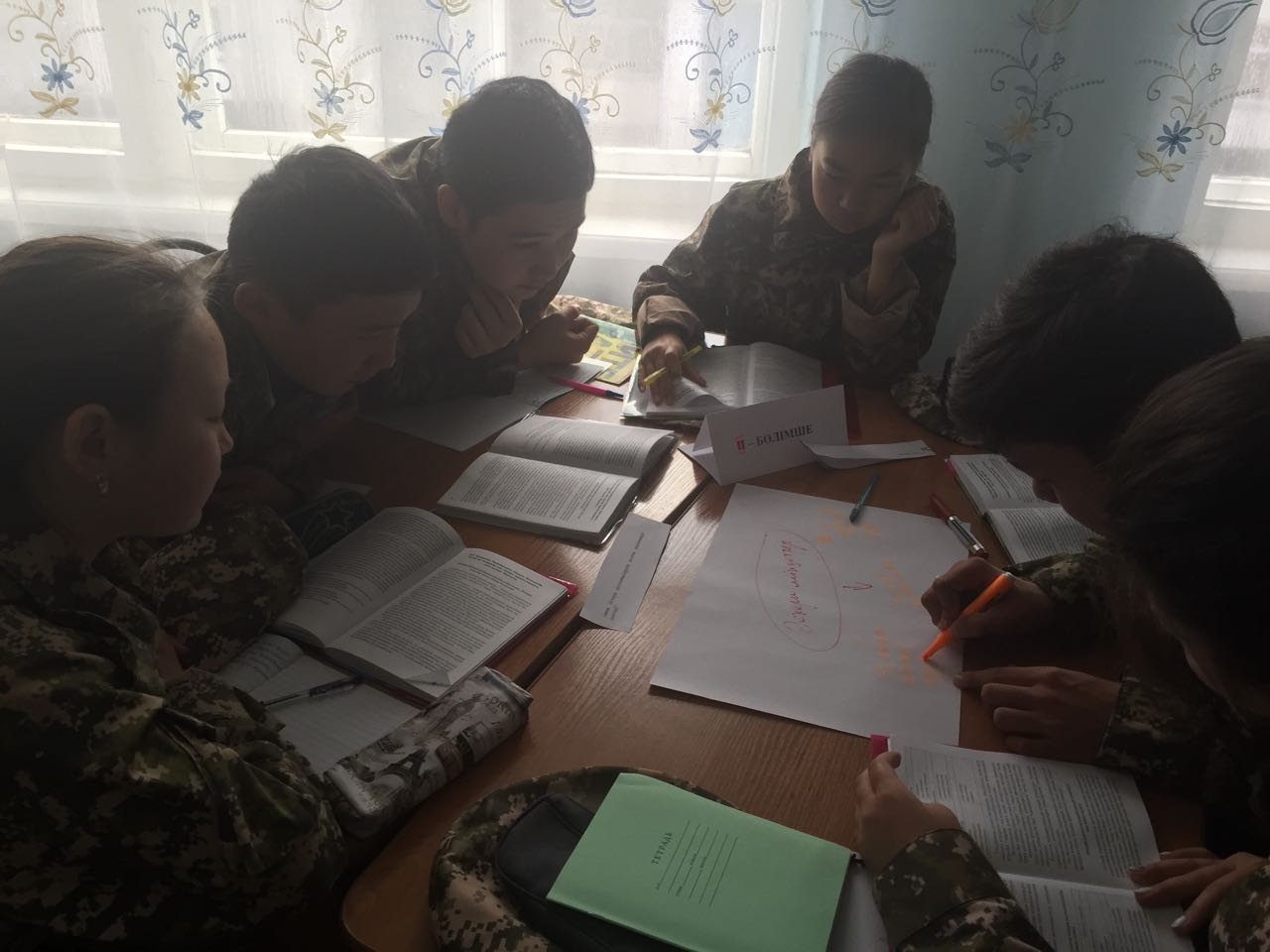 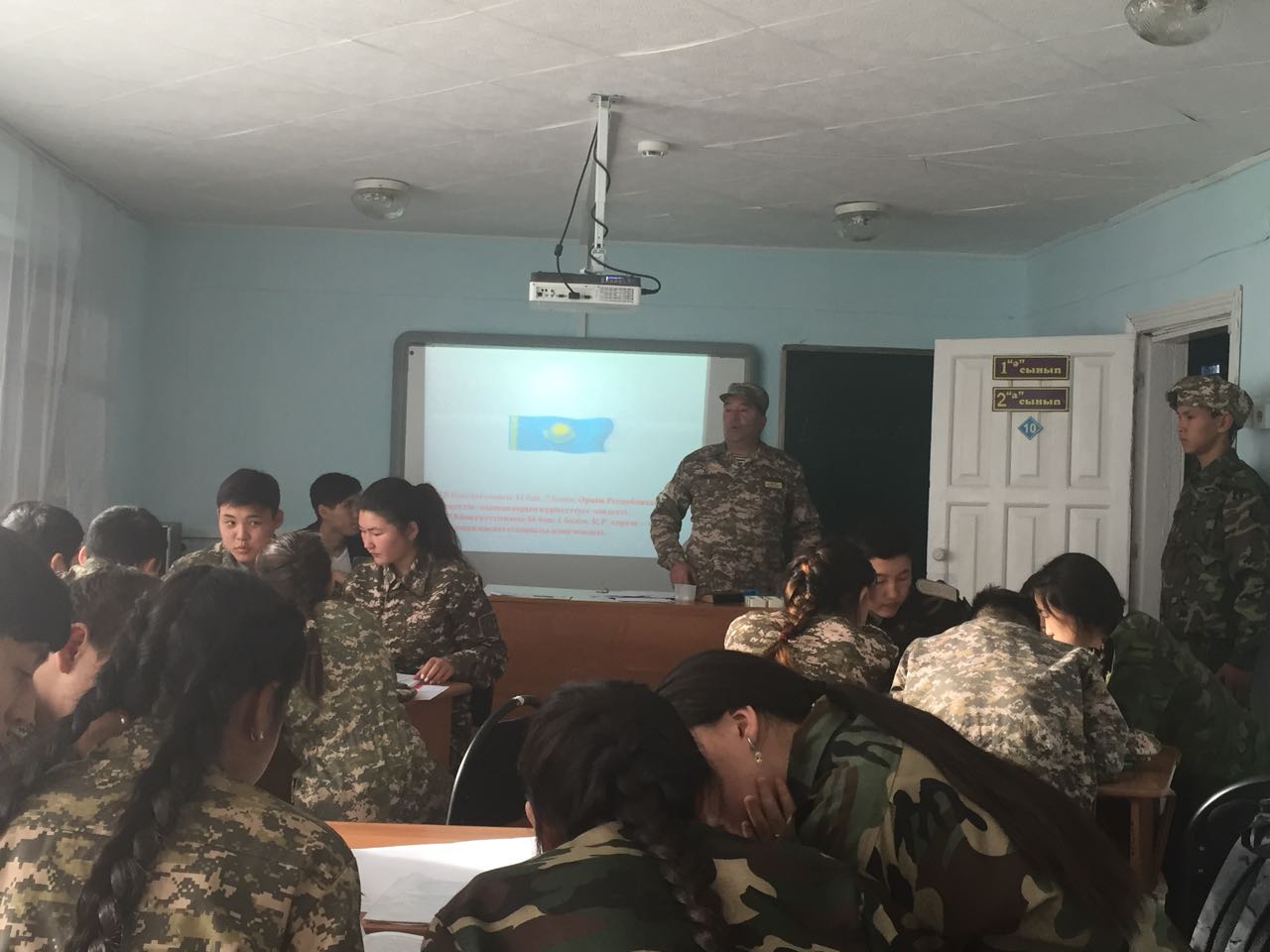 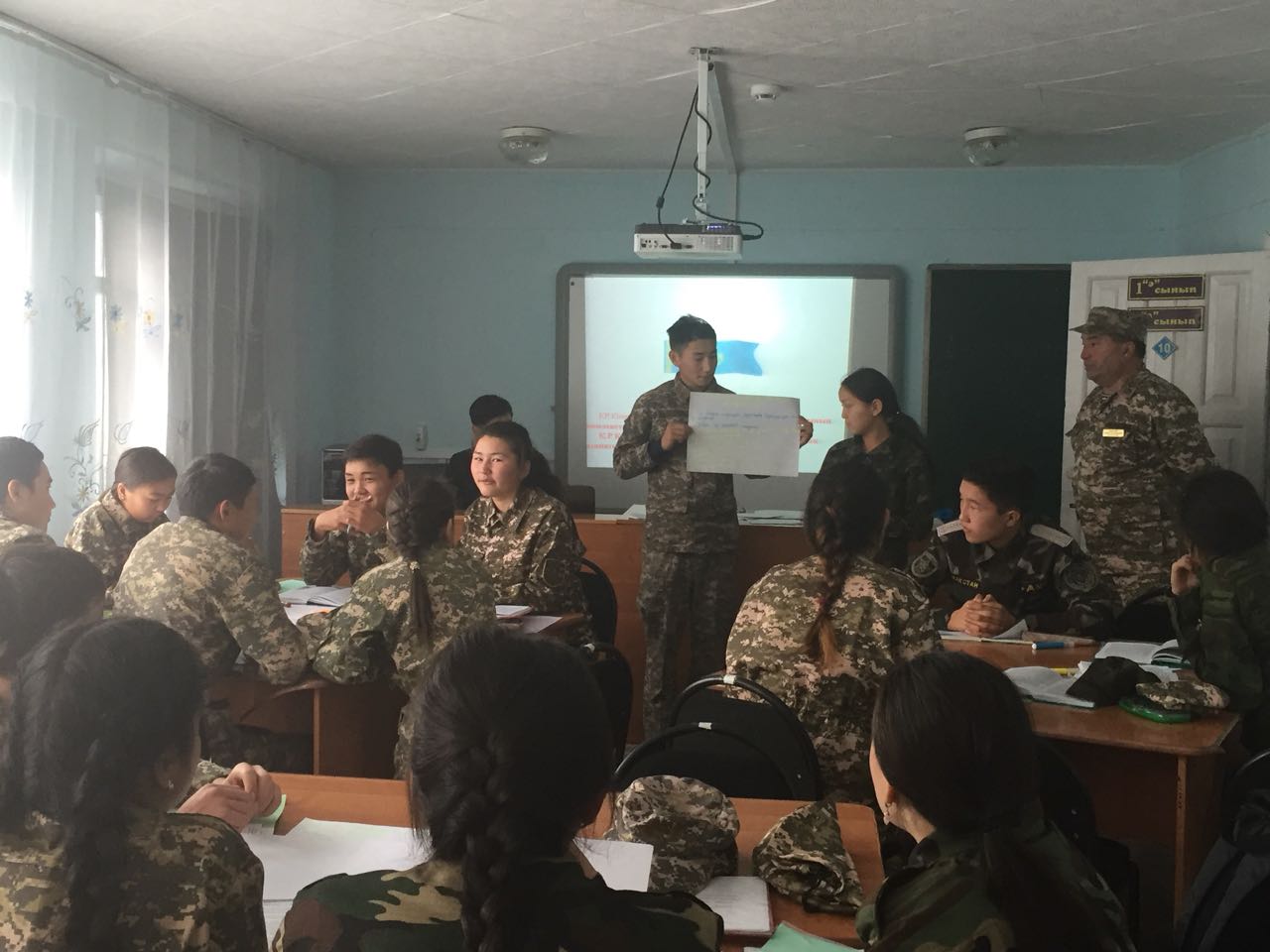 “МЕН-АДАММЫН!”
АШЫҚ  САБАҚ
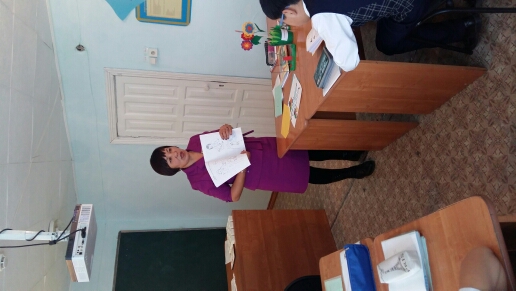 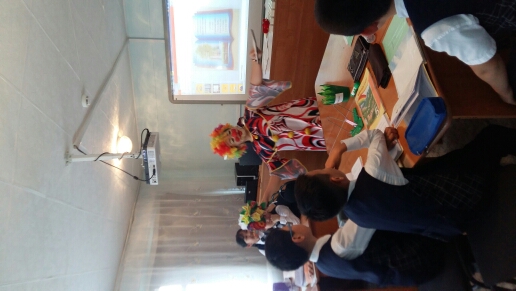 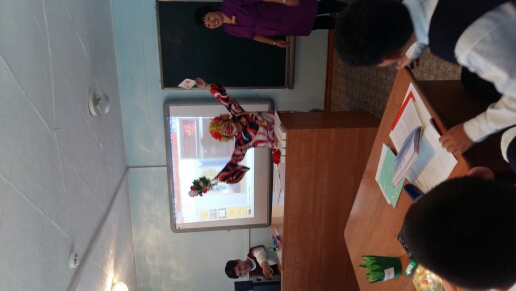 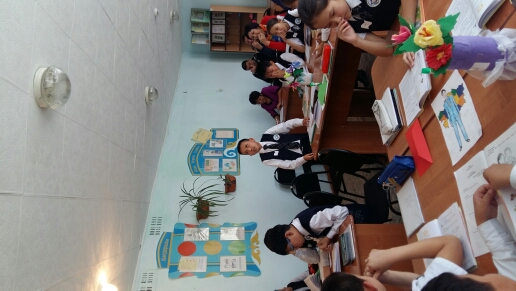 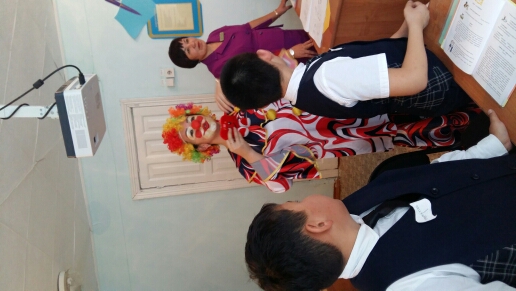 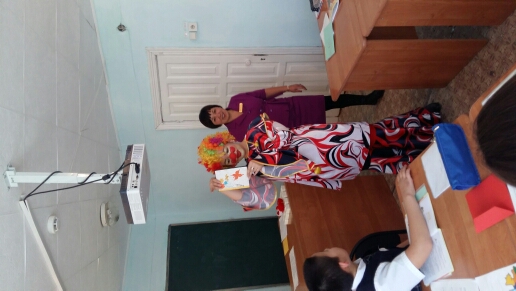 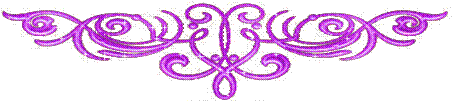